K3 Industri
Nur Fadilah Dewi
K3 Industri
Lanjutan
Lanjutan
Penerapan K3 di Industri
Definisi K3
Keselamatan dan Kesehatan Kerja (K3) merupakan salah satu upaya keselamatan dan kesehatan kerja di lingkungan kerja yang bertujuan untuk meningkatkan kualitas hidup serta meningkatkan produktivitas pekerja.
Tujuan K3
Agar Pekerja mendapat jaminan keselamatan dan kesehatan kerja yang baik secara fisik, sosial, dan psikologis. 
Agar setiap perlengkapan dan peralatan kerja digunakan sebaik-baiknya seselektif mungkin. 
Agar semua hasil produksi dipelihara keamanannya 
Agar adanya jaminan atas pemeliharaan dan peningkatan kesehatan gizi pegawai. 
meningkatkan kegairahan, keserasian kerja, dan partisipasi kerja. 
terhindar dari gangguan kesehatan yang disebabkan oleh lingkungan atau kondisi kerja. 
setiap pegawai merasa aman dan terlindungi dalam bekerja
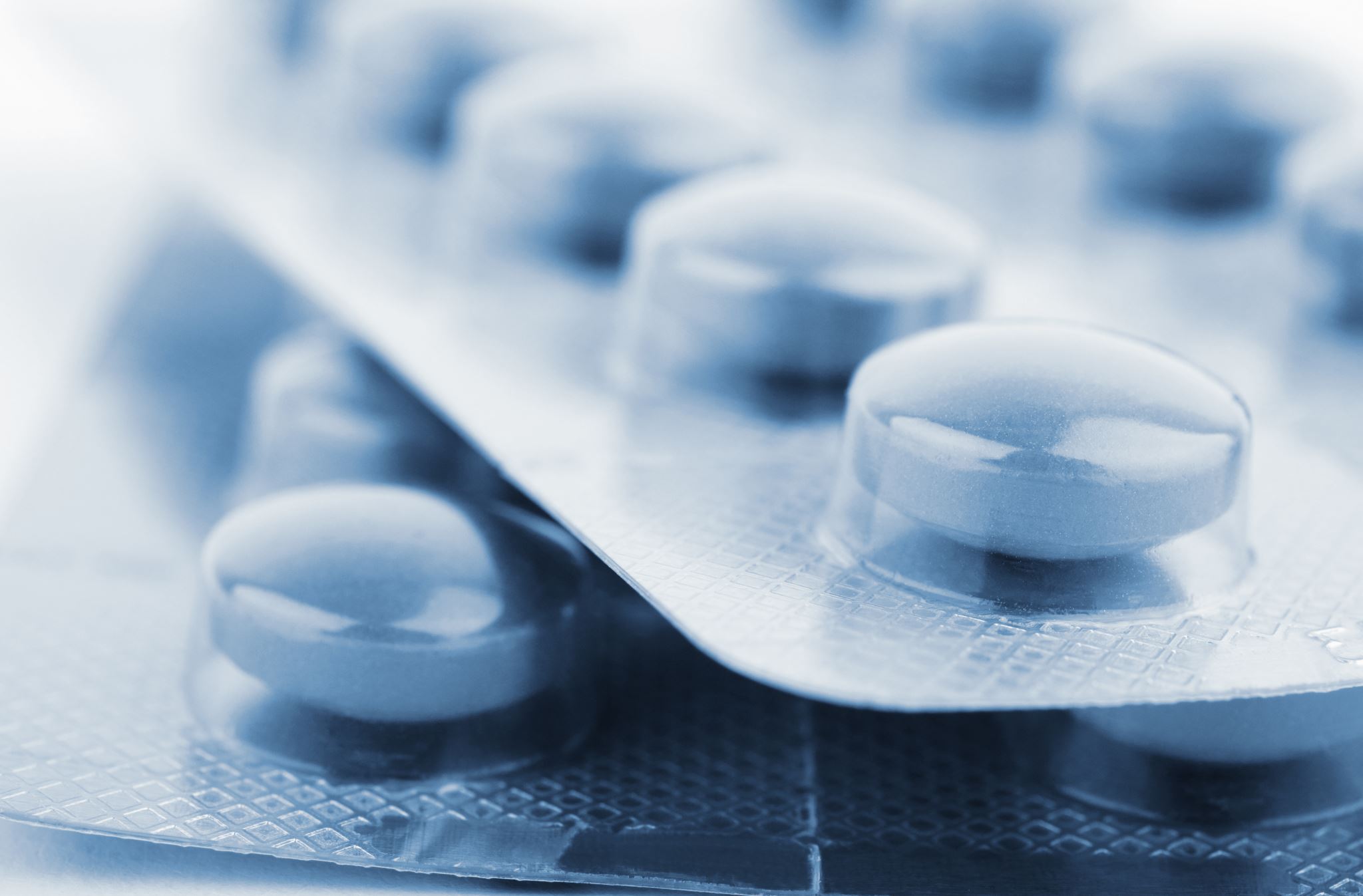 yuk kenali jenis potensi bahaya yang ada
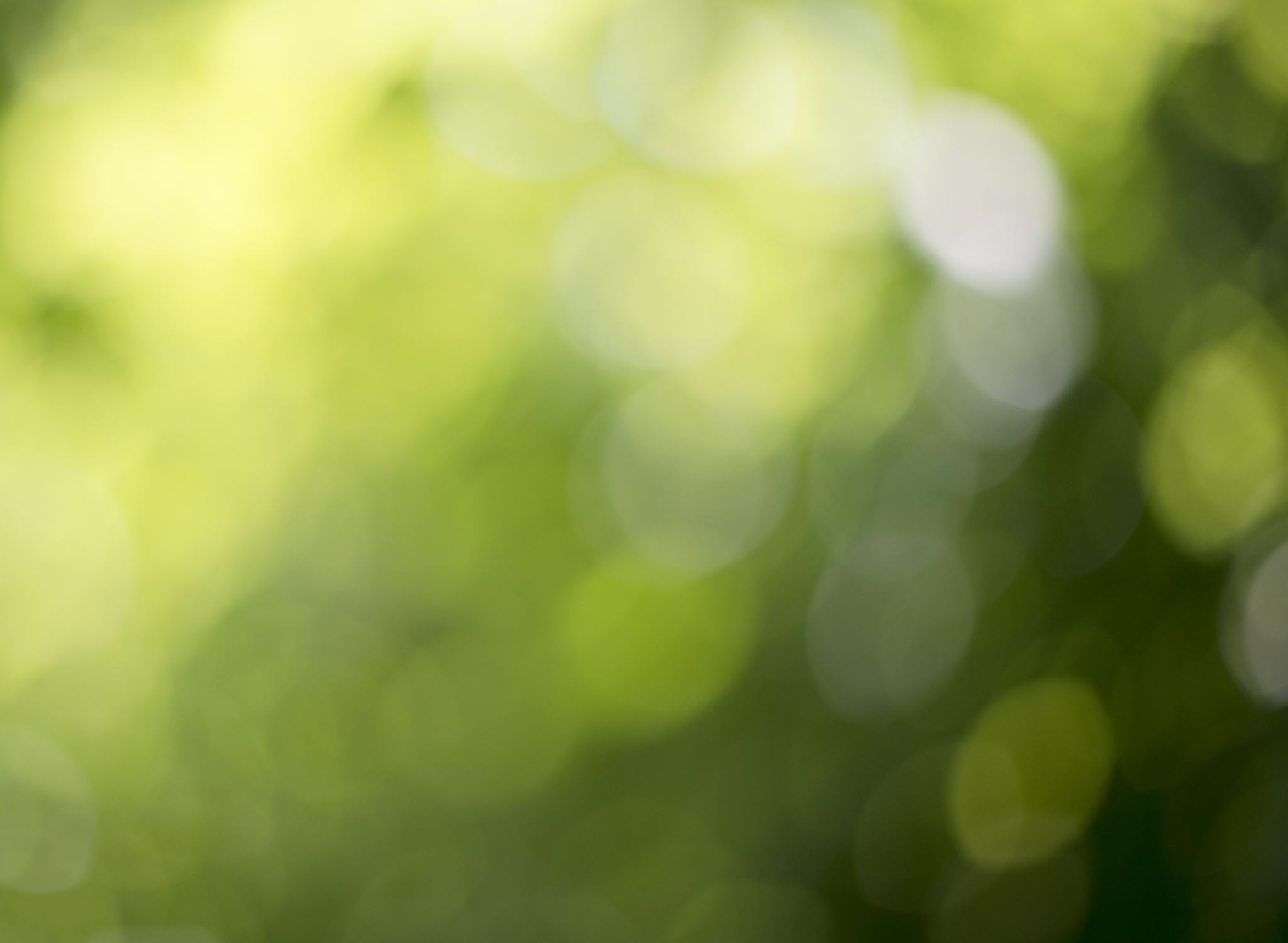 Jenis Bahaya di Tempat Kerja
Sumber Bahaya di Tempat Kerja
Identifikasi Bahaya
Identifikasi bahaya yang dilaksanakan memperhatikan faktor-faktor bahaya
Biologi (jamur, virus, bakteri, mikroorganisme, tanaman, binatang).
Kimia (bahan/material/gas/uap/debu/cairan beracun, berbahaya, mudah meledak/menyala/terbakar, korosif, iritan, bertekanan, reaktif, radioaktif, oksidator, penyebab kanker, bahaya pernafasan, membahayakan lingkungan, dsb).
Fisik/Mekanik (infrastruktur, mesin/alat/perlengkapan/kendaraan/alat berat, ketinggian, tekanan, suhu, ruang terbatas/terkurung, cahaya, listrik, radiasi, kebisingan, getaran dan ventilasi).
Ergonomi atau Biomekanik (postur/posisi kerja, manual handling, gerakan berulang serta ergonomi tempat kerja/alat/mesin).
Psikis/Sosial (berlebihnya beban kerja, komunikasi, pengendalian manajemen, lingkungan sosial tempat kerja, kekerasan dan intimidasi).
[Speaker Notes: Hazard Ergonomi Ergonomi adalah istilah yang biasa digunakan di Indonesia dan kebanyakan negaranegara di Eropa, tetapi di Amerika Serikat lebih dikenal dengan istilah Human Factor Engineering/Human Engineering/Engineering Psychology.Istilah ergonomi lebih menitikberatkan pada “bagaimana kondisi kerja mempengaruhi pekerja”. Pekerja akan mengalami perubahan fisiologis terhadap terhadap faktor-faktor fisik di tempat kerja, seperti panas, pencahayaan, bising, pekerjaan yang melibatkan psikomotor kompleks, dan lain-lain. ergonomi bertujuan untuk mengurangi kelelahan (fatigue) atau ketidaknyamanan (discomfort) dengan cara mendesain tugas/alat bantu kerja sesuai dengan kapasitas kerja individu pekerja (Ridwan Harrianto, 2010). Sebaliknya, istilah human factor lebih menitikberatkan pada konteks hubungan manusia dengan mesin/peralatannya, yang berarti “bagaimana perilaku pekerja dalam interaksinya dengan peralatan, tempat kerja, dan lingkungan kerjanya.]
5 Hirarki Pengendalian Resiko/Bahaya K3
Terima kasih